Near Threshold Electroproduction of            at 11 GeV
Z.-E. Meziani
on 
behalf 
of the spokespeople
Kawtar Hafidi (ANL), Xin Qian (Caltech/BNL) , Nikos Sparveris (Temple) 
and 
Zhiwen Zhao (UVA)
for
the ATHENNA Collaboration
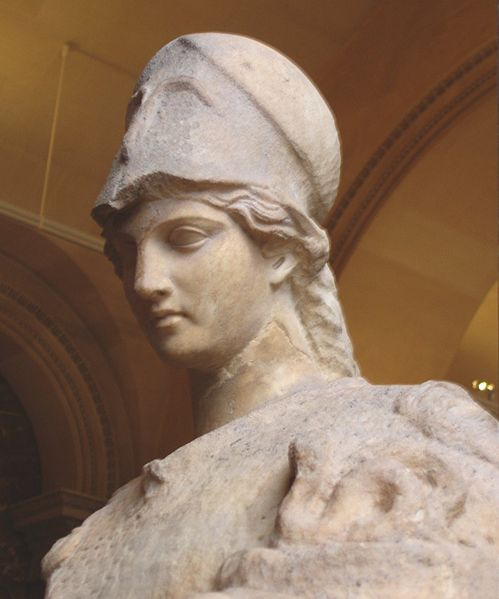 07/08/12
1
SoLID Collaboration Meeting, Newport News
Outline
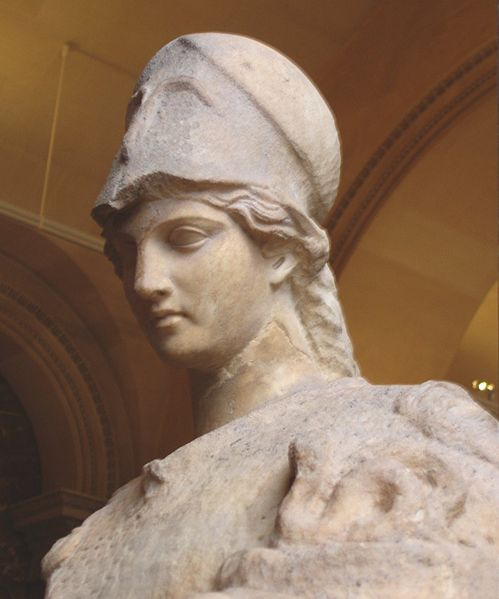 Physics Motivation
Proposed Measurement & Experimental Setup
Backgrounds and Projected Results
SoLID Collaboration Meeting, Newport News
07/08/12
2
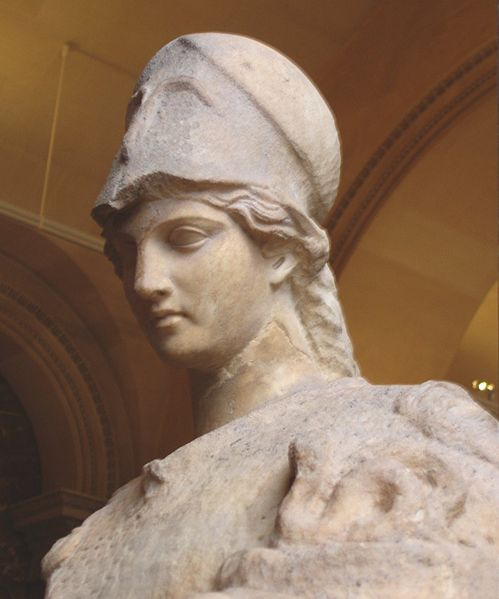 Physics Motivation
Exploring and understanding some aspects of the strong regime of QCD. 
Strong gluonic interaction between two color neutral objects           and  
Uses          to probe color fields in the nucleon (minimal quark exchange)
Test the production mechanism of           in a nucleon
Probes an important quantity in the description of the mass of the nucleon, namely the conformal (trace) anomaly of low energy interaction

A unique opportunity by exploring the threshold region and  taking advantage of the high luminosity of CEBAF and the new energy reach namely 11 GeV
SoLID Collaboration Meeting, Newport News
07/08/12
3
Statements from experts in the field!
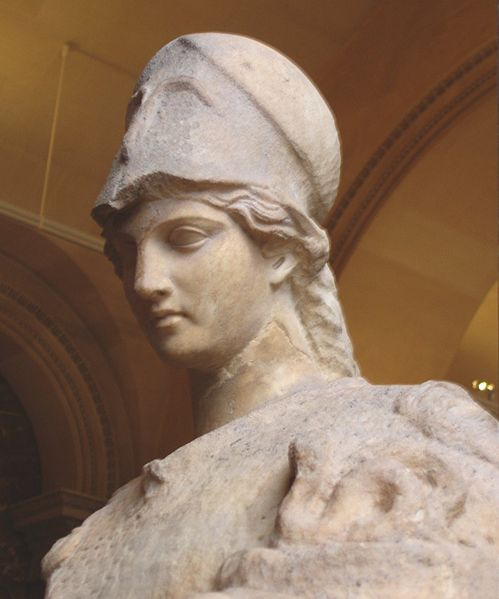 “Low-energy J/psi-N interaction is a probe of the scalar gluon form factor of the nucleon. This quantity is of fundamental importance since it is related to conformal anomaly of QCD and to the origin of the nucleon's mass”.
Dima Kharzeev (Stony Brook)



“I am very enthusiastic about the physics of J/psi production at JLab” refer to:http://www-public.slac.stanford.edu/sciDoc/docMeta.aspx?slacPubNumber=SLAC-PUB-14985
Stan Brodsky (SLAC, Stanford)
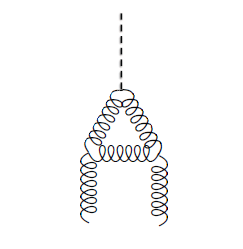 SoLID Collaboration Meeting, Newport News
07/08/12
4
Experimental status
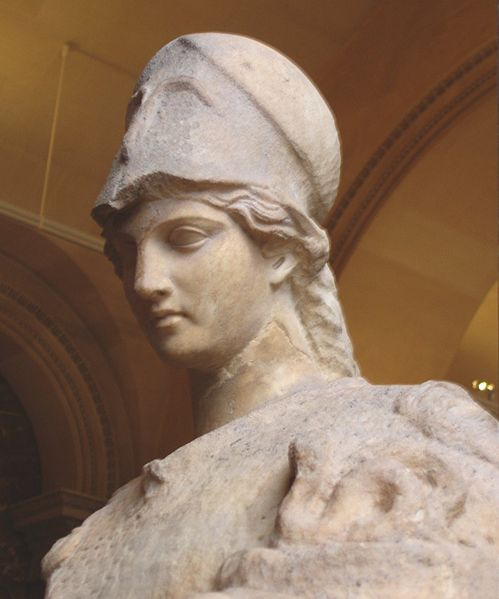 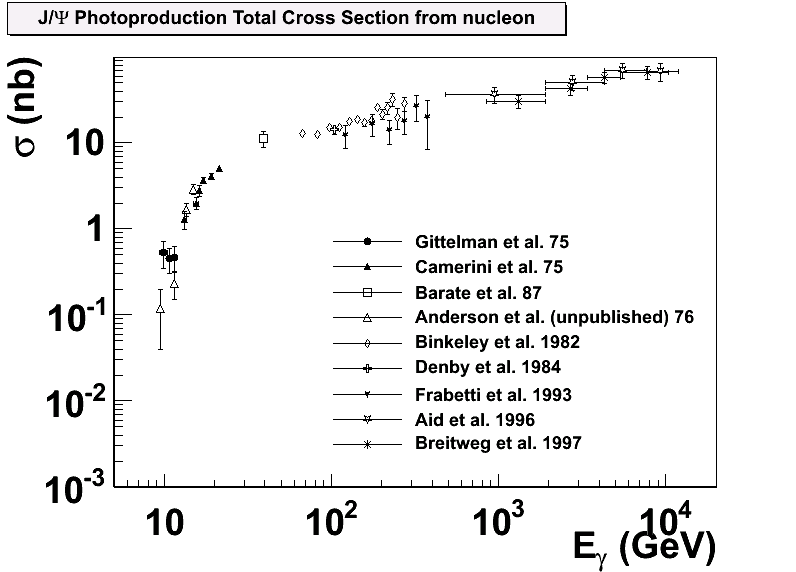 More data exist with inelastic scattering on nuclei, such as A-dependence.

Not included are the most recent results from HERA H1/ZEUS at large momentum transfers and diffractive production with electro-production
SLAC, Cornell, Fermilab, HERA …
The physics focus is this threshold region
SoLID Collaboration Meeting, Newport News
07/08/12
5
Near Threshold
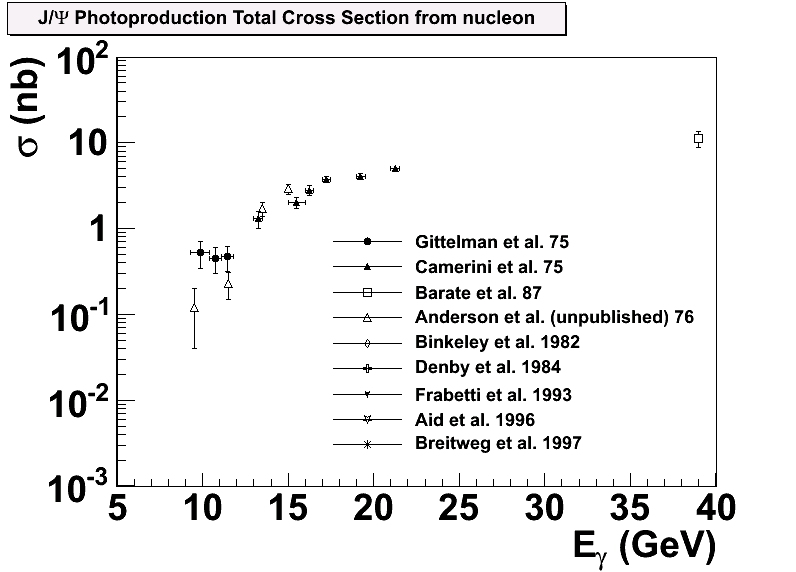 Enhancement ?
?
Intense experimental effort (SLAC, Cornell … ) shortly after the discovery of J/ψ
But near threshold not much since (~40 years till now)
SoLID Collaboration Meeting, Newport News
07/08/12
6
Threshold Enhancement is not rare!
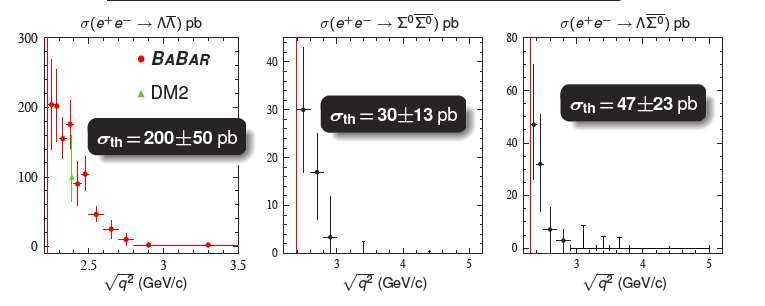 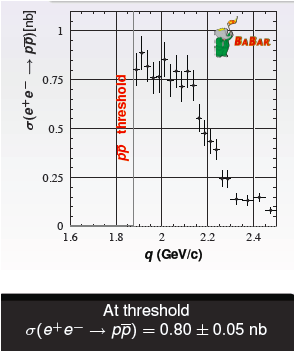 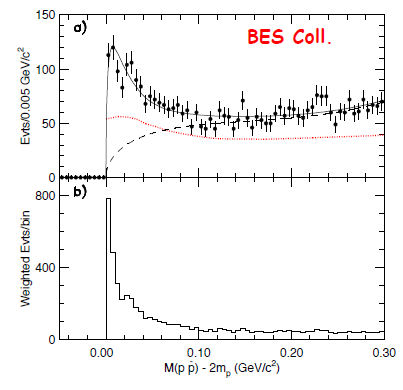 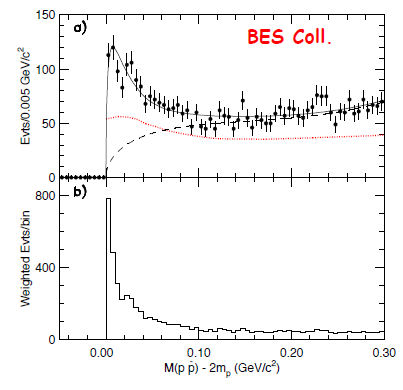 Summary of NPCFiQCD Workshop
http://quarks.temple.edu/~npcfiqcd
SoLID Collaboration Meeting, Newport News
07/08/12
7
J/ψ  as probe of the strong color fields in the nucleon!
J/ψ is a charm-anti-charm system
Little (if not zero) common valence quark between J/ψ and nucleon
Quark exchange interactions are strongly suppressed

Charm quark is heavy
Typical size of J/ψ is 0.2-0.3 fm
Probe of “hard” gluon
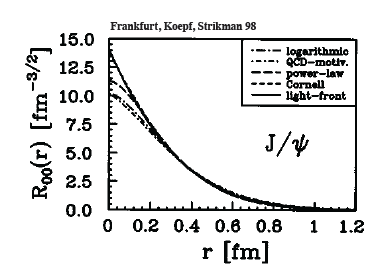 SoLID Collaboration Meeting, Newport News
07/08/12
8
Interaction between J/ψ-N
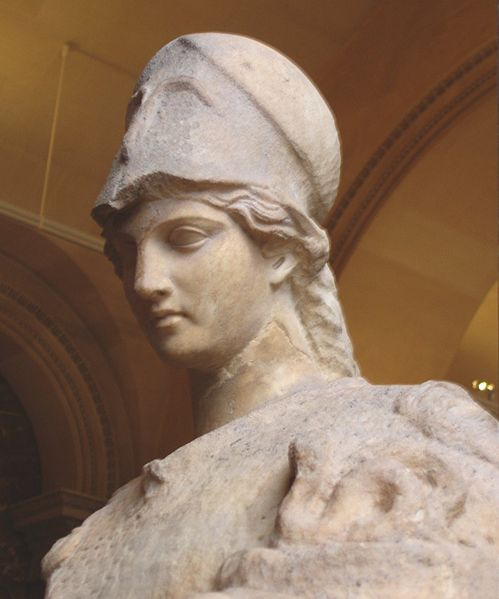 New scale provided by the charm quark mass and size of the J/ψ
Lattice QCD, OPE, Phenomenology …
High Energy region:  Pomeron picture …
Medium/Low Energy:  2-gluon exchange
Very low energy: QCD color Van der Waals force
Prediction of J/ψ-Nuclei bound state 
Brodsky et al. …. 

Experimentally no free J/ψ are available
Challenging to produce close to threshold! 
Photo/electro-production of J/ψ at JLab is an opportunity
SoLID Collaboration Meeting, Newport News
07/08/12
9
Reaction Mechanism ?
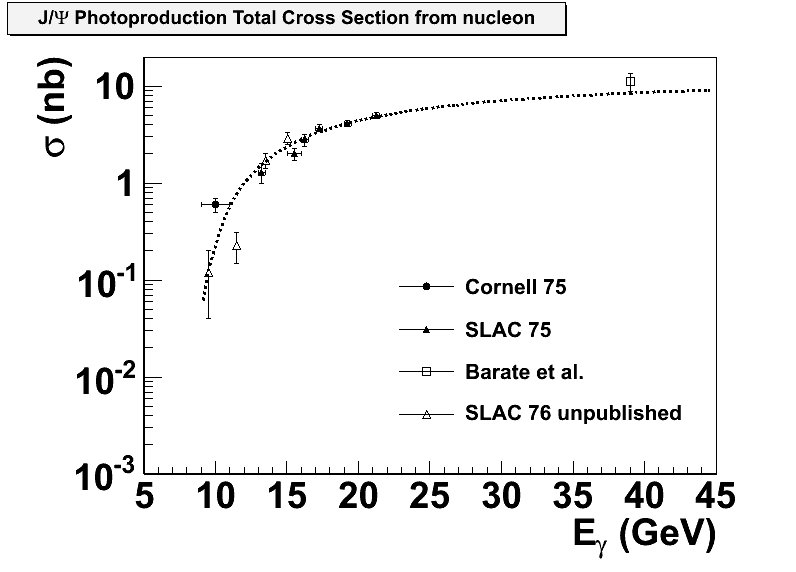 Models-I:  Hard scattering mechanism (Brodsky, Chudakov, Hoyer, Laget 2001)
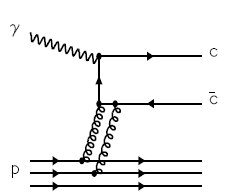 ?
Models -II: Partonic soft mechanism (Frankfurt and Strikman 2002)
2-gluon Form Factor
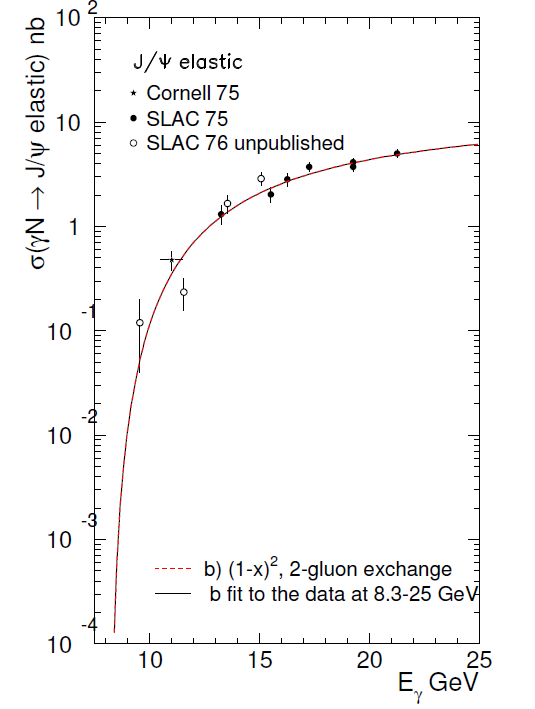 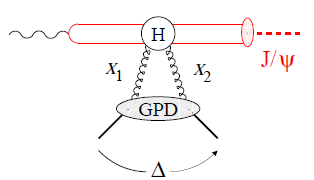 PRD66, 031502 (2002)
SoLID Collaboration Meeting, Newport News
07/08/12
10
[Speaker Notes: Slides, Slides, cartoon behavior plots, 
Emphasize Luminosity/quality of CEBAF + capability of  SoLID 
F. F. form factor (see like)]
Reaction Mechanism?
Models (I):  Hard scattering 
(Brodsky, Chudakov, Hoyer, Laget 2001)

Add in 3-gluon scattering
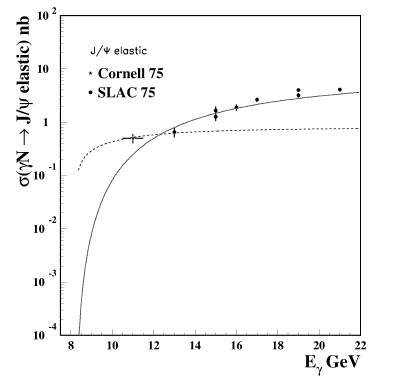 ?
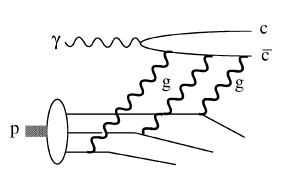 SoLID Collaboration Meeting, Newport News
07/08/12
11
Nucleon Mass Puzzle and the Trace Anomaly
SoLID Collaboration Meeting, Newport News
07/08/12
12
Conformal (Trace) Anomaly
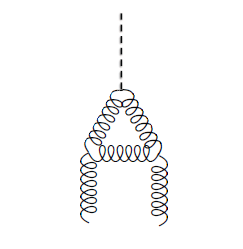 Connecting
 Trace of energy momentum tensor  
“Beta” function energy evolution of strong 
		interaction coupling constant
Decomposition of Proton mass [X. Ji  PRL 74 1071 (1995)]

CM frame
Trace Anomaly
Gluon Energy
Quark Energy
Quark Mass
SoLID Collaboration Meeting, Newport News
07/08/12
13
Another view: Reaction mechanism with FSI?
D. Kharzeev. Quarkonium interactions in QCD, 1995
D. Kharzeev, H. Satz, A. Syamtomov, and G. Zinovjev, Eur.Phys.J., C9:459–462, 1999
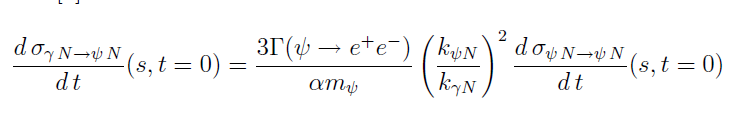 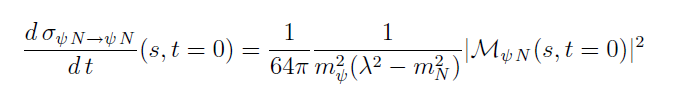 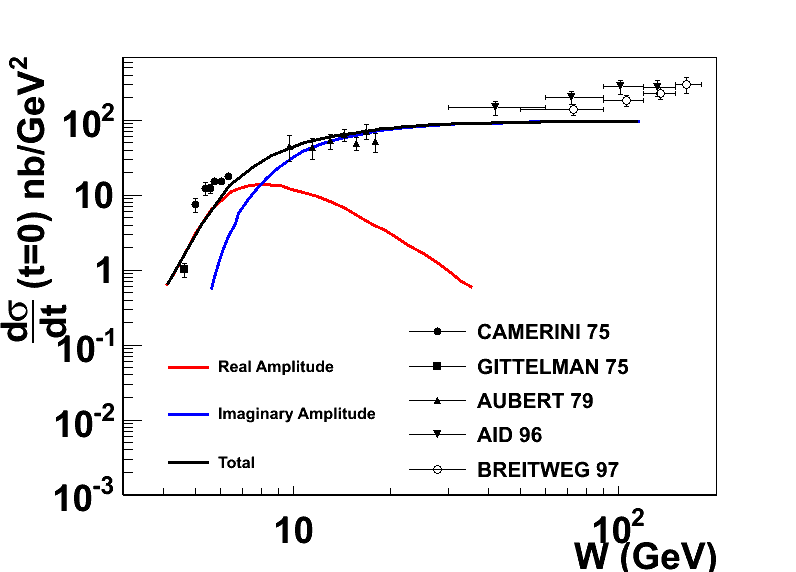 Imaginary part is related to the total cross section through optical theorem
Real part contains the conformal (trace) anomaly
Dominate the near threshold region
A measurement near threshold could shed light on the conformal anomaly
SoLID Collaboration Meeting, Newport News
07/08/12
14
[Speaker Notes: Add the reference of the figure.]
Proposal E12-12-006
Measure the t dependence and energy dependence of J/ψ cross sections near threshold.
Probe the nucleon strong fields in a non-perturbative region
Search for a possible enhancement of the cross section close to threshold
Shed some light on the conformal/trace anomaly
Establish a baseline for J/ψ production in the JLab energy range!
Bonuses:
Decay angular distribution of J/ψ
Interference with Bethe-Heitler term (real vs. imaginary)
Future Plans:
Search for J/ψ-Nuclei bound state
J/ψ medium modification
SoLID Collaboration Meeting, Newport News
07/08/12
15
Electroproduction vs Photoproduction
Better resolution near threshold
use of a tagged photon beam
Larger coverage in t 
Lower radiation budget
Less background (full exclusivity)
Near threshold
Large Q2 smaller W
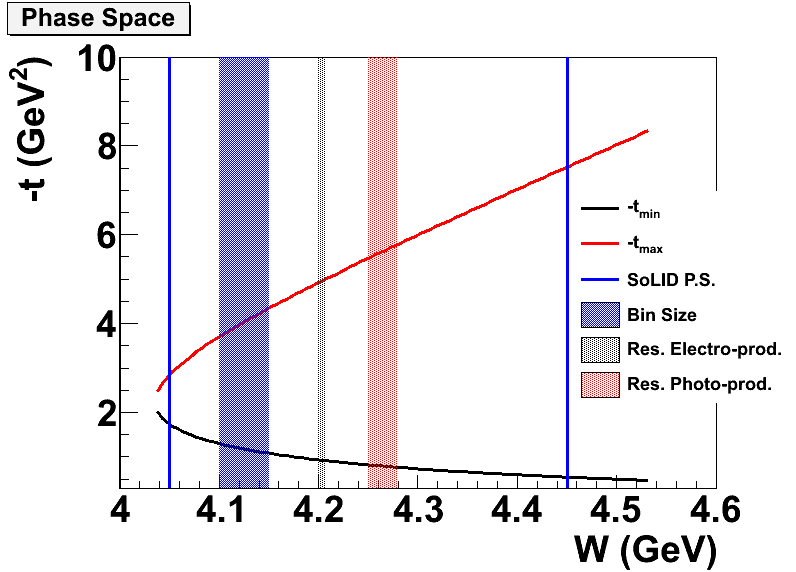 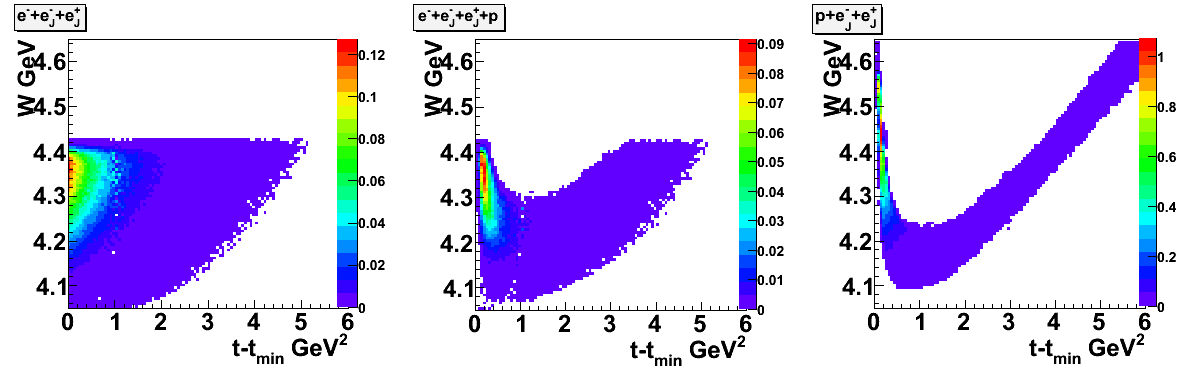 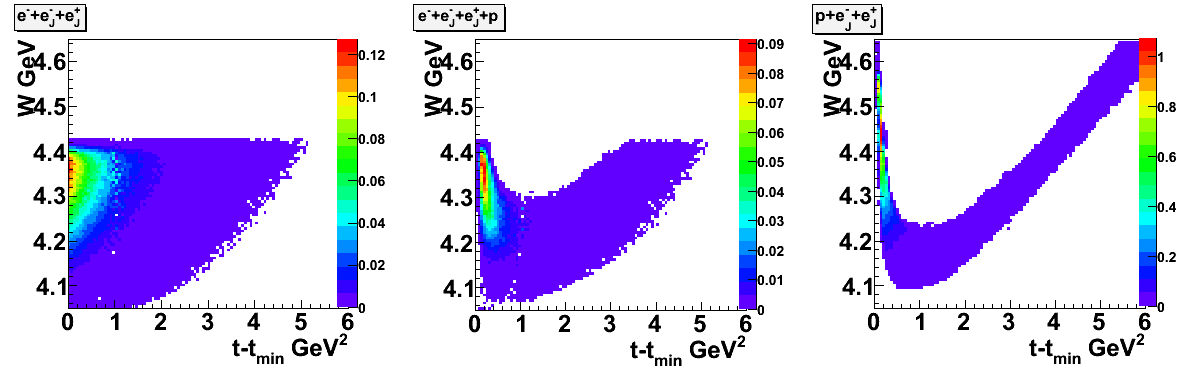 SoLID Collaboration Meeting, Newport News
07/08/12
16
SoLID -           Setup
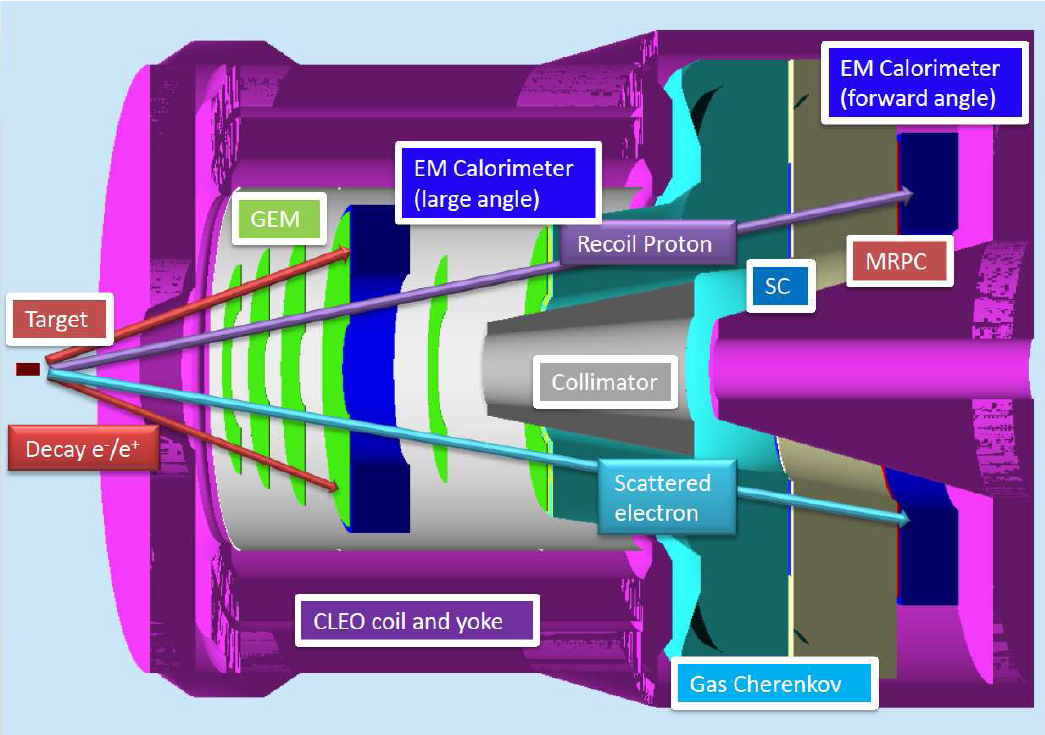 Symmetric acceptance for e+ and e-
SoLID Collaboration Meeting, Newport News
07/08/12
17
Experimental Overview
50 days of 3       beam on a 15 cm long LH2 target at
10 more days include calibration/background run
SoLID design overall compatible with SIDIS with some changes
+10 cm of the radius of the first three GEM planes
Move large angle detector upstream by 12 cm
Opening angle at 26 degrees achieved by moving the front yoke forward
Main Trigger: Triple coincidence of e-e-e+
SoLID Collaboration Meeting, Newport News
07/08/12
18
PID and Acceptance
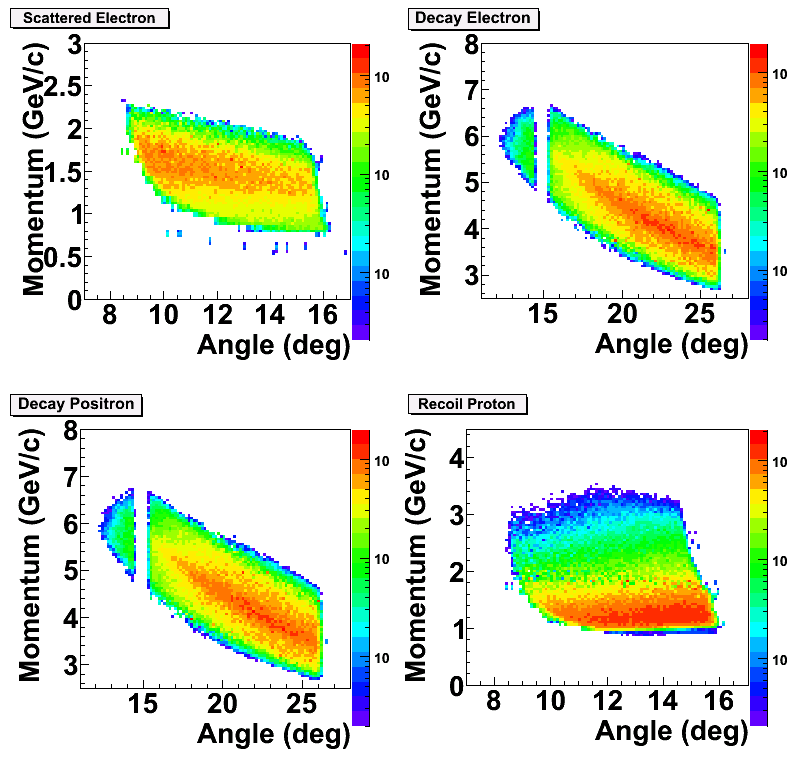 Scattered electron:
GC + Calorimeter @ forward angle
Decay electron/Positron:
Calorimeter only at large angle
GC+Calorimeter at forward angle
Recoil proton:
100 ps TOF:  2 ns separation between p/K @ 2 GeV/c 
 ~8m flight path
Main trigger rate is below 1 kHz with 50 ns coincidence window. Comparing to ~50 kHz design trigger rate for SIDIS.
SoLID Collaboration Meeting, Newport News
07/08/12
19
Rates Estimates
Used equivalent photon approximation
   is the virtual photon flux and    is the jacobian
Cross section is based on
Fits to data at high W 
2-gluon
2-gluon + 3-gluon
(better fit include 
Cornell data)
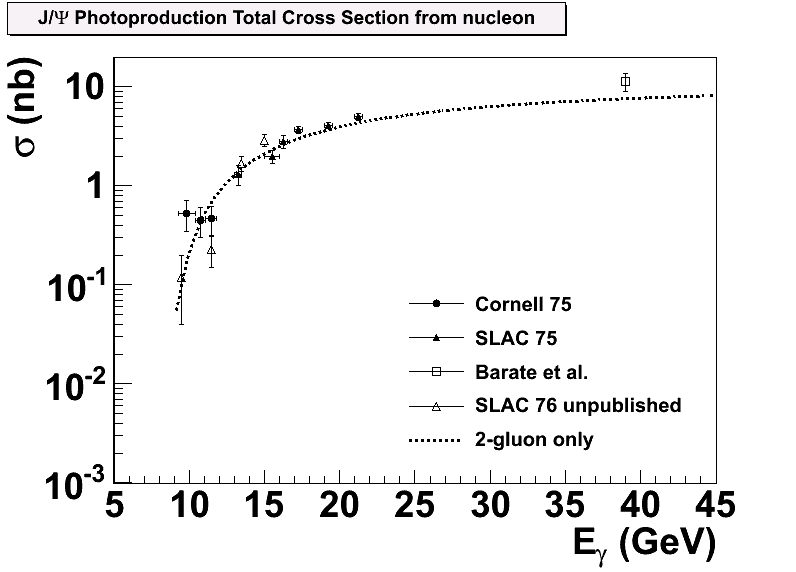 SoLID Collaboration Meeting, Newport News
07/08/12
20
Event Counts @ 1x1037 in 50 days
4-fold coincidence:
2g-only:   0.68 k events
2g + 3g:  2.9 k events
3-fold no proton:
2g-only: 2.1 k events
2g+3g: 8.08 k events
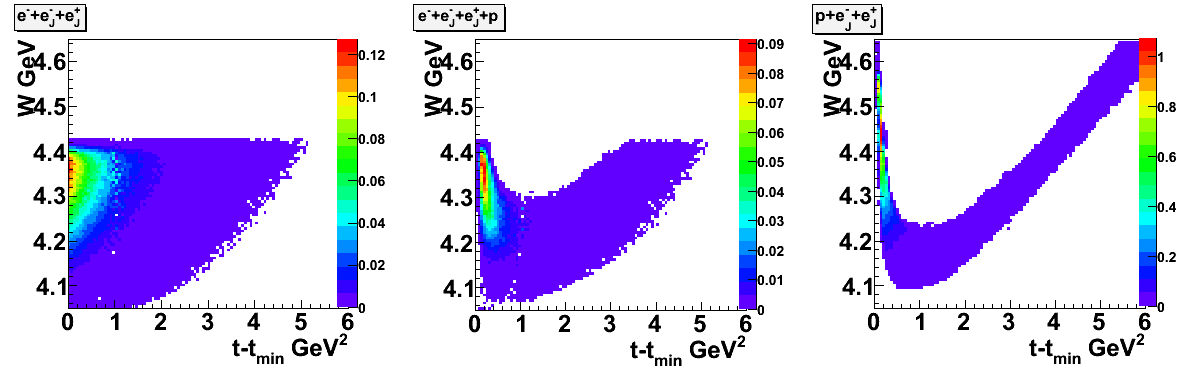 4-fold
3-fold
SoLID Collaboration Meeting, Newport News
07/08/12
21
Projections of               with 2-g model
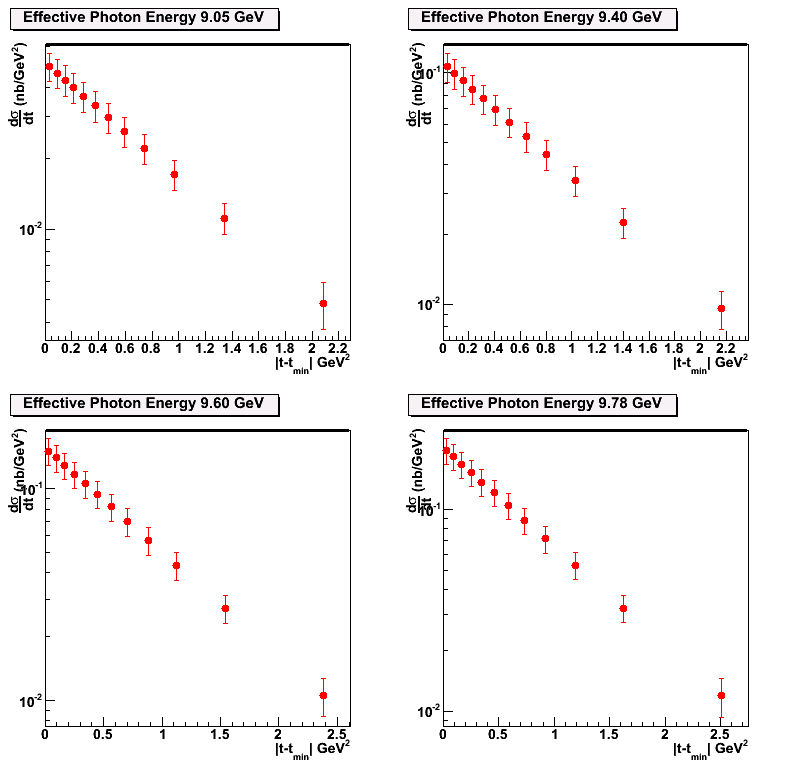 Data will be first binned in t at different W (or effective photon energy) to study the t-dependence of the differential cross section
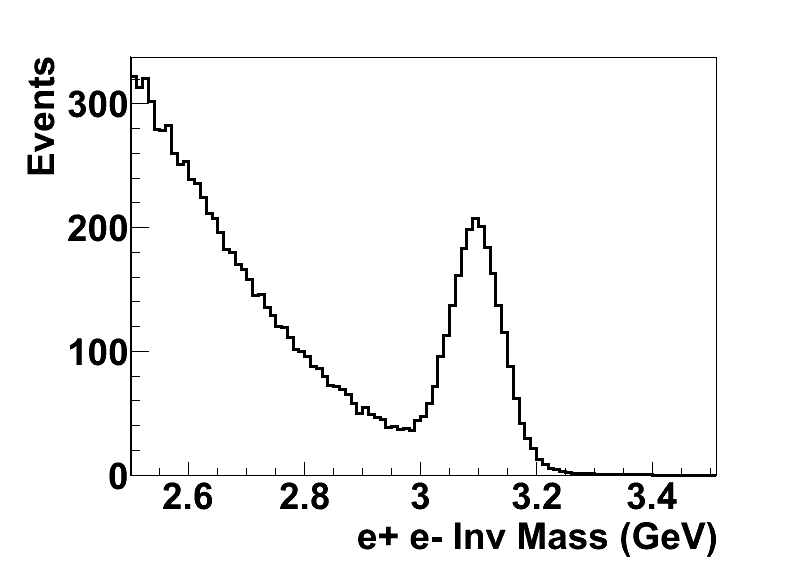 50 Days
SoLID Collaboration Meeting, Newport News
07/08/12
22
Projection of Total Cross Section
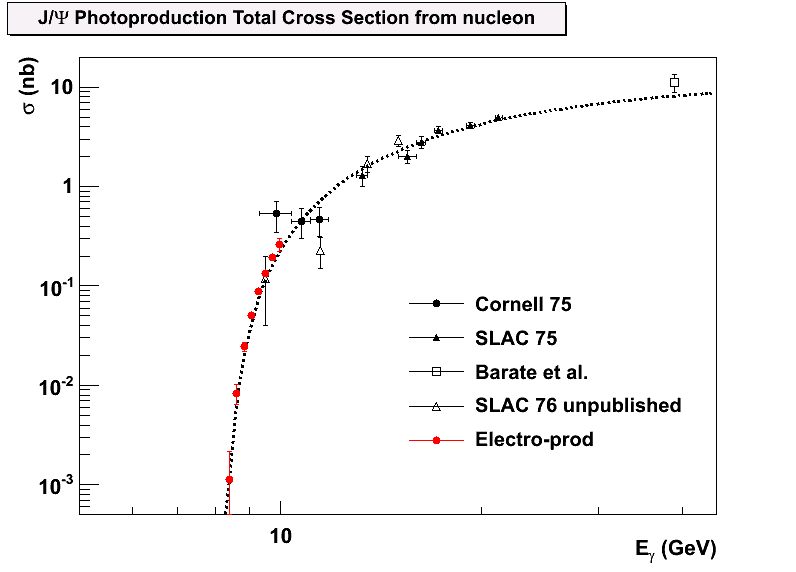 With < 0.01 GeV energy resolution in W and  8 energy bins in W to 
study the threshold behavior of cross section.
SoLID Collaboration Meeting, Newport News
07/08/12
23
Physics Background
Due to large mass of J/ψ and near-threshold kinematics, little physics background
The main background is Bethe-Heitler term
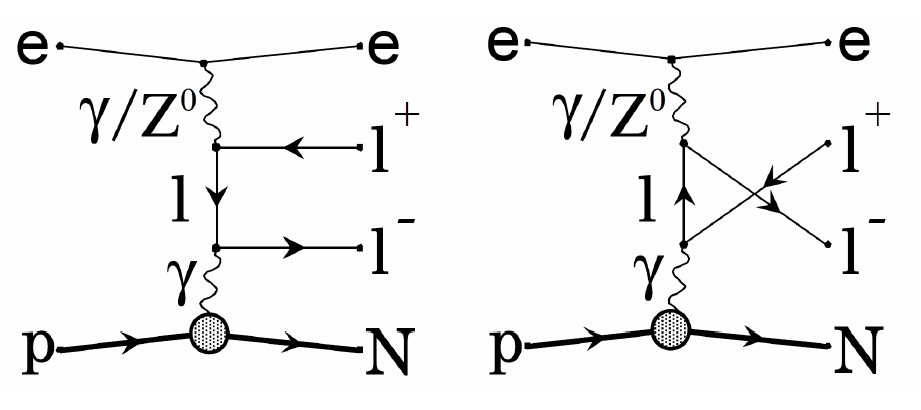 B-H process calculated with GRAPE-Dilepton program.  Compared with 2-gluon model assuming no threshold enhancement. 

The t-dependence background level is acceptable.
SoLID Collaboration Meeting, Newport News
07/08/12
24
Random Coincidence Background
Studied/guided with Pythia and can be subtracted.
Largest contribution is from photo-J/ψ production random coincidence with a scattered electron.
With the same 2-gluon model, we calculated the random coincidence rate after all cuts and 6 ns window.
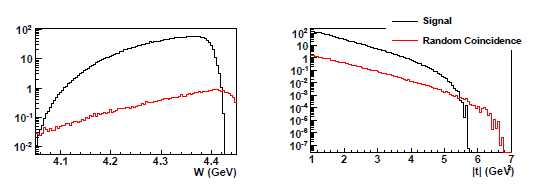 Do not expect a problem in both physics and random coincidence background!
SoLID Collaboration Meeting, Newport News
07/08/12
25
Cross Section Validation (with leptonic/photon channels)
SoLID Collaboration Meeting, Newport News
07/08/12
26
Systematic Budget
First experiment whose main goal is to measure a cross section with SoLID.
Goal: a 10-15% measurement.
Acceptance Effect: 10% for triple coincidence
Detector and Trigger Efficiency <2% 
Target Luminosity: <2%
Contribution from Al wall  <1%
Dummy run  + target vertex Cut
Background Contamination ~0.5%
B-H background + Random Coincidence (measured directly)
SoLID Collaboration Meeting, Newport News
07/08/12
27
Cross Section Validation Channel (Hadronic)
e+p elastic channel: (2.2 and 4.4 GeV beam)
SoLID Optics Calibration Channel for e-
SIDIS charged pion + neutral pion xsection (also DIS)
SIDIS program, comparing with Hall C measurement. 
Exclusive Channel 
Such as π0 production (1 hadron + 1 electron)
Missing Mass Technique
ω and ρ production (2 hadron + 1 electron trigger)
Pion Decay Channel (High Q2 region)
SoLID Collaboration Meeting, Newport News
07/08/12
28
Beam request
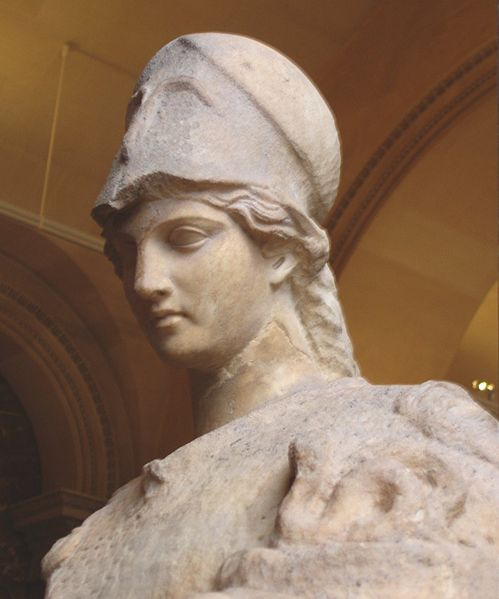 We request 50 days of beam on target to measure the electroproduction and “photoproduction” of J/Psi at threshold
We request 10 days for Al dummy run, Optics and special low luminosity run

In total we request
             60 days
SoLID Collaboration Meeting, Newport News
07/08/12
29
ATHENNA Collaboration
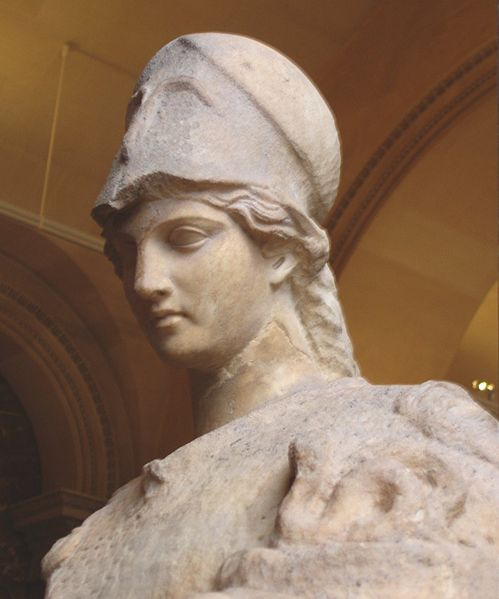 J. Arrington, N. Baltzell, A. El Alaoui, D. F. Geesaman, K. Hafidi (Co-spokesperson), R. J. Holt, D. H. Potterveld, P. E. Reimer                     (Argonne National Laboratory, Argonne, IL)
X. Qian (Co-spokesperson) (California Institute of Technology, Pasadena, CA)
K. Aniol (California State University, Los Angeles, CA)
J. C. Cornejo, W. Deconinck, V. Gray (College of William & Mary, Williamburg, VA)
X. Z. Bai, H. X. He, S. Y. Hu, S. Y. Jian, X. M. Li, C. Shan, H. H. Xia, J. Yuan, J. Zhou, S. Zhou (China Institute of Atomic Energy, Beijing, P. R. China)
P. H. Chu, H. Gao, M. Huang, S. Jawalkar, G. Laskaris, M. Meziane, C. Peng, Q. J. Ye, Y. Zhang, X. F. Yan (Duke University, Durham, NC)
P. Markowitz (Florida International University, Miami, FL)
A. Afanasev (The George Washington University, Washington, DC)
F. J. Jiang, H. J. Lu, X. H. Yan (Huangshan University, Huangshan, P. R. China)
J. B. Liu, W. B. Yan,  Y. Zhou, Y. X.  Zhao (University of Science and Technology of China, Hefei, P. R. China)
K. Allada, A. Camsonne, J.-P. Chen, E. Chudakov, J. Gomez, M. Jones, J. J. Lerose, B. Michaels, S. Nanda, P. Solvignon, Y. Qiang (Jefferson Lab, Newport News, VA)
M. Mihovilovič, S. Širca (Jožef Stefan Institute of University of Ljubljana, Slovenia)
G. G. Petratos, A. T. Katramatou (Kent State University, Kent, OH)
Y. Cao, B.T. Hu, W. Luo, M. Z. Sun, Y.W. Zhang, Y. Zhang (Lanzhou University, Lanzhou, P. R. China)
T. Holmstrom (Longwood University, Farmville, VA)
J. Huang, X. Jiang (Los Alamos National Laboratory, Los Alamos, NM)
J. Dunne, D. Dutta, A. Narayan, L. Ndukum, M. Shabestari, A. Subedi, L. Ye (Mississippi State University, Mississippi State, MS)
E. Cisbani, A. d. Dotto, S. Frullani, F. Garibaldi (INFN-Roma and gruppo collegato Sanitá and Italian National Institute of Health, Rome, Italy)
M. Capogni (INFN-Roma and gruppo collegato Sanitá and ENEA Casaccia, Rome, Italy)
V. Bellini, A. Giusa, F. Mammoliti, G. Russo, M. L. Sperduto, C. M. Sutera (INFN-Sezione di Catania, Catania, Italy)
D. Y. Chen, X. R. Chen, J. He, R. Wang, H. R. Yang, P. M. Zhang (Institute of Modern Physics, Lanzhou, P. R. China)
C. E. Hyde (Old Dominion University, Hampton, VA)
L. El Fassi, R. Gilman (Rutgers University, Piscataway, NJ)
S. Choi, H. Kang, H. Kang, Y. Oh (Seoul National University, Seoul, Korea)
P. Souder and R. Holmes (Syracuse University, Syracuse, NY)
W. Armstrong, A. Blomberg, D. Flay, E. Fuchey, M. Paolone, N. Sparveris (Co-spokesperson), Z.-E. Meziani (Co-spokesperson/Contact), M. Posik, E. Schulte (Temple University, Philadelphia, PA)
K. Kumar, J. Mammei, S. Riordan (University of Massachusetts, Amherst, MA)
T. Badman, S. K. Phillips, K. Slifer, R. Zielinski (University of New Hampshire, Durham, NH)
H. Badhdasaryan, G. D. Cates, M. Dalton, D. Day, D. Keller, V. V. Nelyubin, K. Paschke, A. Tobias, Z. W. Zhao (Co-spokesperson), X. Zheng (University of Virginia, Charlottesville, VA)
F. R. Wesselmann (Xavier University of Louisiana, New Orleans, LA)
SoLID Collaboration Meeting, Newport News
07/08/12
30
Summary
Exploring and understanding important aspects of the strong regime of QCD including the nucleon mass puzzle. 
Strong gluonic interaction between two color neutral objects           and  
Uses          to probe color fields in the nucleon (minimal quark exchange)
Test the production mechanism of           in a nucleon
Probes an important quantity in the description of the mass of the nucleon, namely the conformal (trace) anomaly of low energy interaction

A unique opportunity by exploring the threshold region and  taking advantage of the high luminosity of CEBAF and the new energy reach namely 11 GeV 
Future: Physics program likely to expand
 J/psi-Nucleus bound state
J/Psi propagation in nuclei
SoLID Collaboration Meeting, Newport News
07/08/12
31
Backup slides
SoLID Collaboration Meeting, Newport News
07/08/12
32
About SoLID-Jpsi Trigger
Requirements:
Satisfy electro-production (Triple coincidence trigger)
Satisfy photo-production (Double coincidence of Jpsi)
Try a double coincidence @ 100 ns
SoLID Collaboration Meeting, Newport News
07/08/12
33
Triple Coincidence
Jpsi electron:
Large angle: >2.5 GeV
Forward angle: > 4.5 GeV 
Same for Jpsi positron. 
Double Coincidence (photo-production)
Same threshold as above can be used. 
Now rate estimation: Nee next slide
SoLID Collaboration Meeting, Newport News
07/08/12
34
Summary of Rates
Large angle:
Electron 35 kHz (2.5 GeV above)
Hadron: 0.6 MHz (2.5 GeV above)
Photon: 400 kHz:
Forward Angle (>4.5 GeV):
Electron: 150 kHz
Hadron: 0.2 MHz
Photon:  120 kHz: 
Trigger: 
1 Large Angle * (1 Large angle or 1 forward angle)
(435  +600./20.) e3* ( 435+600./20. + 150 + 120./20.+ 200./200.) e3 * 100e-9 = 29 kHz 
A 50 ns window can reduce this to 15 kHz
A GEM pad readout 
Can be compared with 1 kHz rate for triple coincidence
SoLID Collaboration Meeting, Newport News
07/08/12
35
Projection on B-H interference
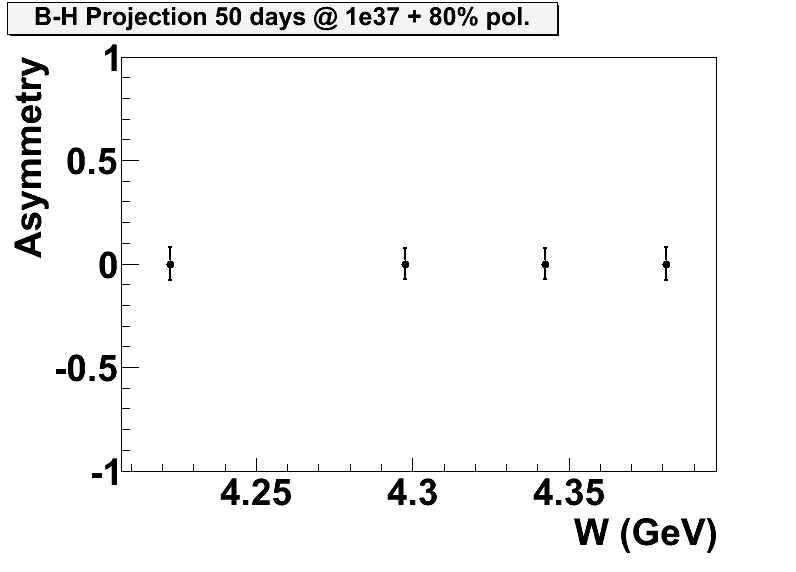 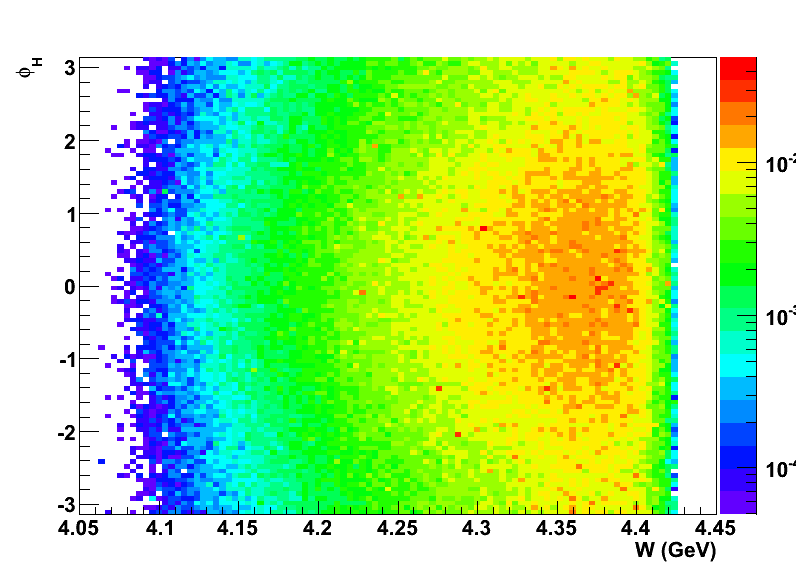 2-gluon interaction model. 2.1 k events in total. With angular separation included in the projection.
SoLID Collaboration Meeting, Newport News
07/08/12
36
Angular Coverage
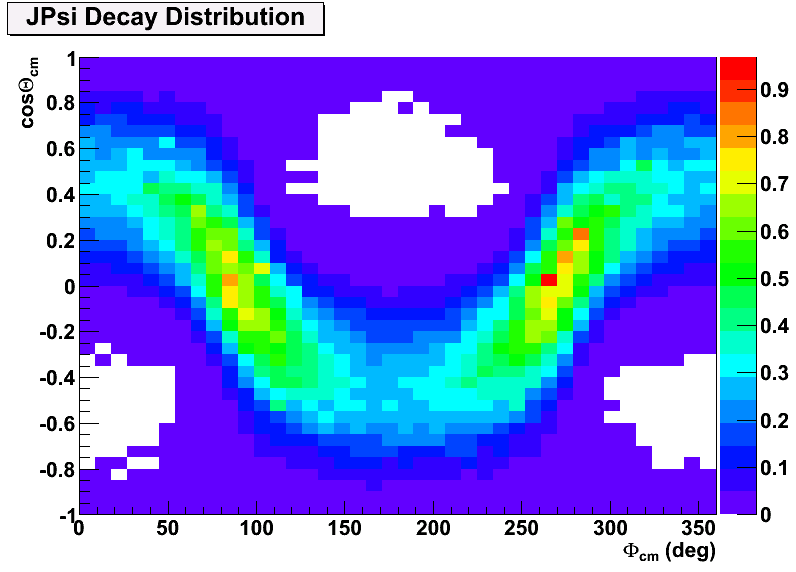 Also good coverage of azimuthal angle of J/ψ production angle due to 2π azimuthal coverage in the lab frame.
One can study the J/Ψ Decay Distributions at different kinematics.
SoLID Collaboration Meeting, Newport News
07/08/12
37
Projection in angular distribution
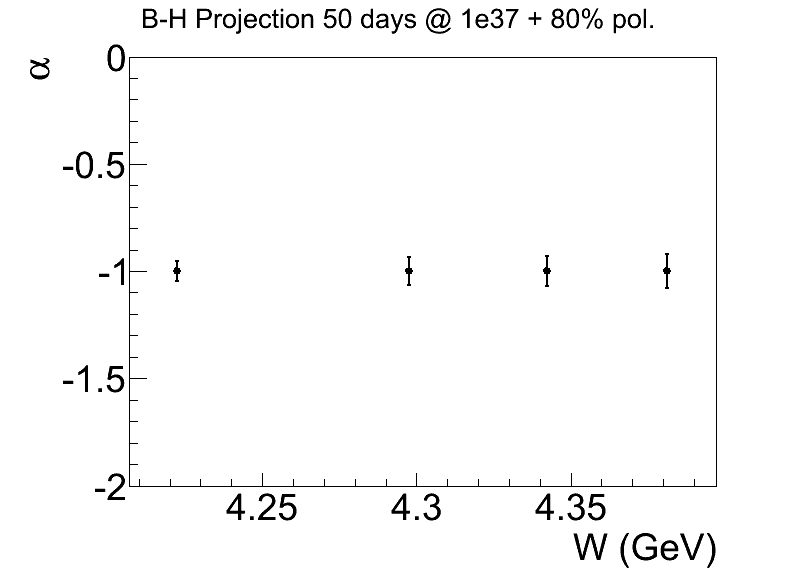 Alpha is sensitive to the reaction mechanism.
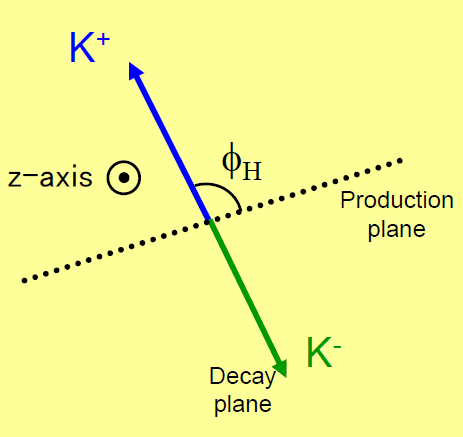 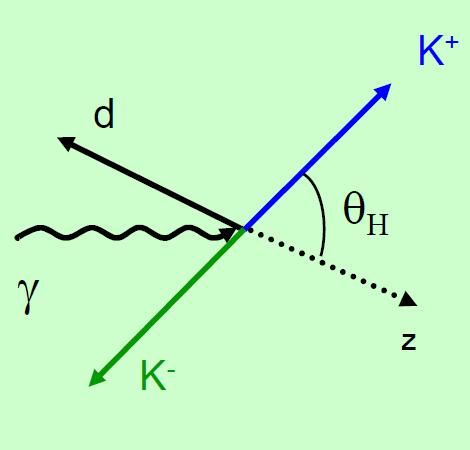 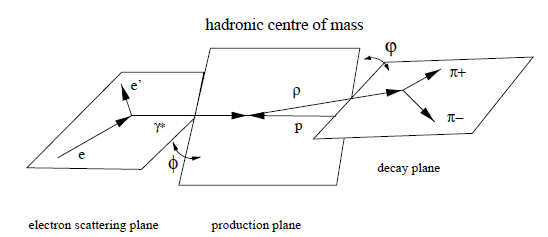 SoLID Collaboration Meeting, Newport News
07/08/12
38
Backgrounds (GEM + MRPC)
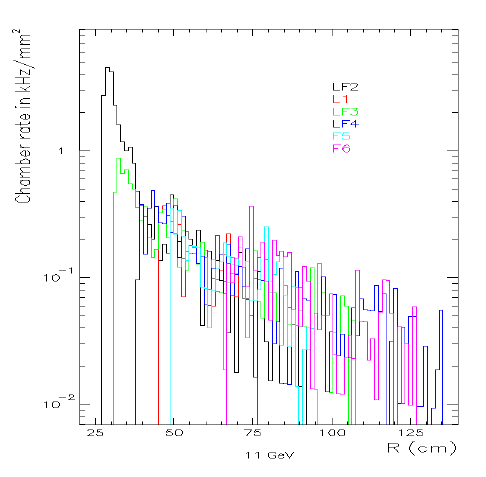 Background Rate SoLID-J/Ψ-CLEO
Background Rate SoLID-Spin-CDF
Background rates on GEM are very close to the SoLID-Spin Setup.
SoLID Collaboration Meeting, Newport News
07/08/12
39
Backgrounds (Calorimeter)
Background Rate SoLID-J/Ψ-CLEO
Background Rate SoLID-Spin-CDF
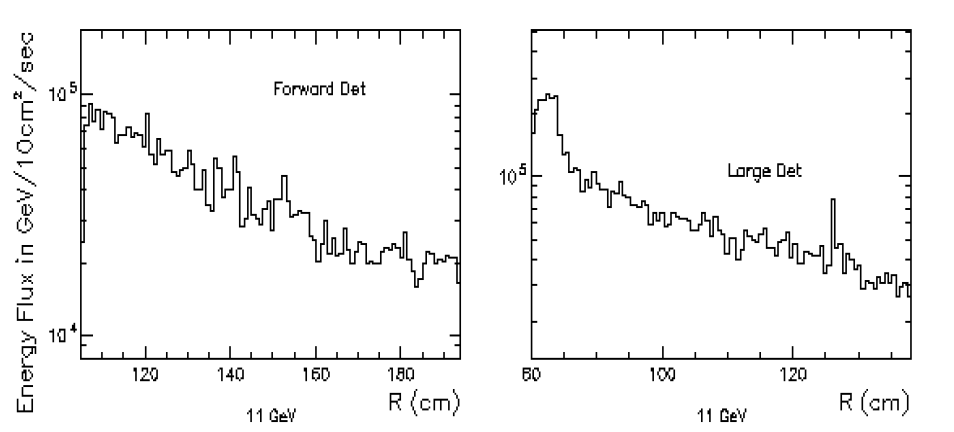 Background rates on Calorimeter are slightly higher without the target collimator.
SoLID Collaboration Meeting, Newport News
07/08/12
40
3-fold n.s.e.
2-3g: 70 k events
2 g:   20 k events
For |t-tmin|>0.5 GeV2 or W<4.25
2-3g: 25.4 k events
2g:  3.8 k events
Decay Angular distribution at low t
Cross check eletro-production + threshold enhancement
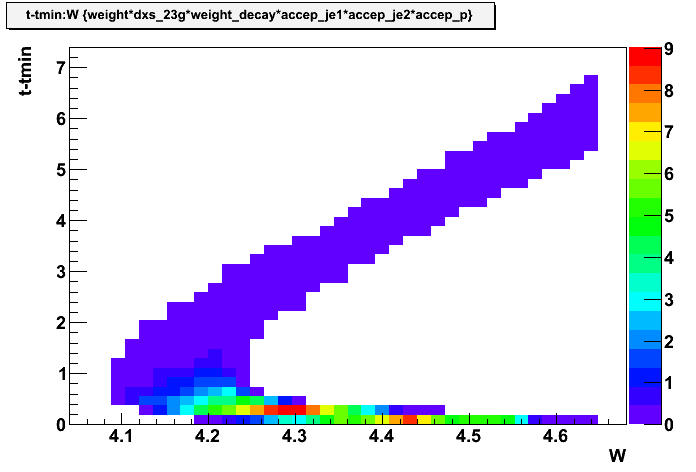 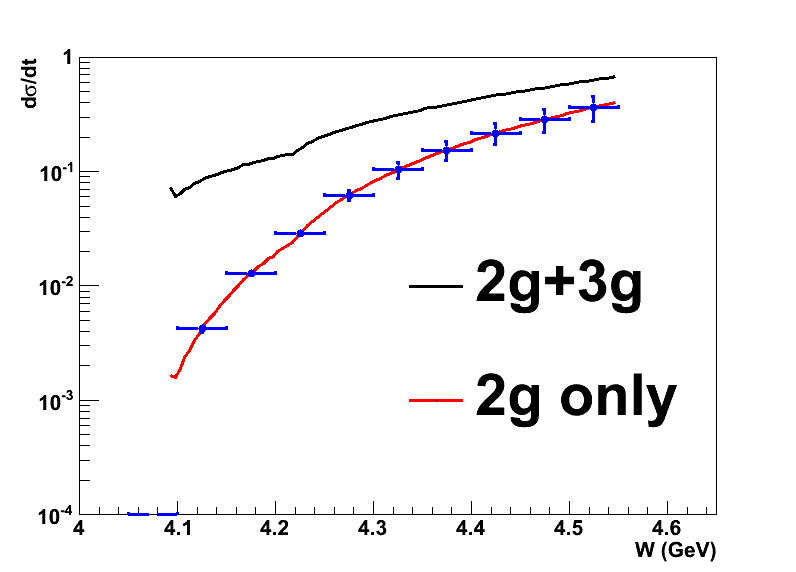 All Events
High t events
SoLID Collaboration Meeting, Newport News
07/08/12
41
Backgrounds (Random Coincidence)
We used e (scattered electron), p (recoil proton), Je (decay electron from J/Ψ) and Jp (decay positron from J/Ψ).

2-fold coincidence includes: (e,p)+(Je,Jp), (e,Je)+(p,Jp), (e,Jp)+(Je,p) and (e,Je,Jp)+(p), (e,Je,p)+(Jp), (e,Jp,p)+(Je), (p,Jp,Je)+(e)

3-fold coincidence includes: (e,p)+(Je)+(Jp), (e,Je)+(p)+(Jp), (e,Jp)+(p)+(Je), (Je,Jp)+(e)+(p), (Je,p)+(e)+(Jp), (Jp,p)+(e)+(Je)

4-fold coincidence is (e)+(p)+(Je)+(Jp)
SoLID Collaboration Meeting, Newport News
07/08/12
42
Suppression Factor is 8e-5 for (e,p) + (Je,Jp)
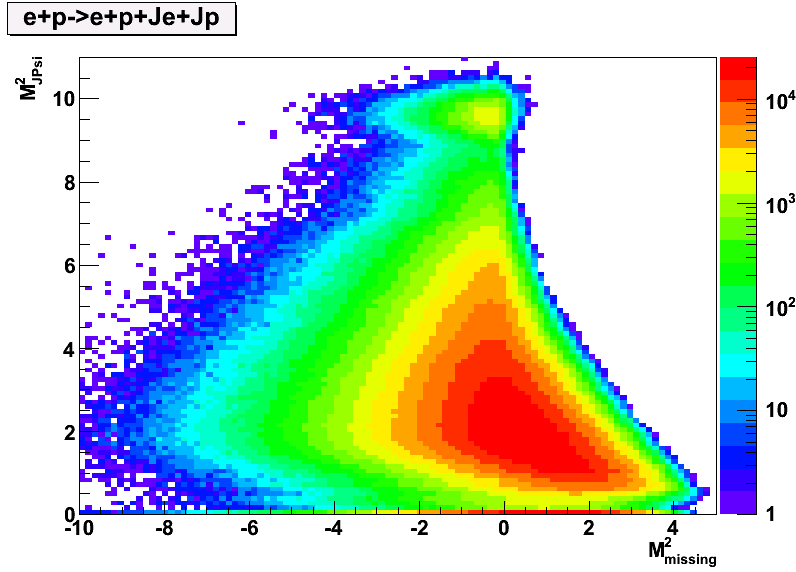 Random Coincidence Rate is then: 4.3 e-7 Hz
 Physics Rate is 0.015 Hz in Pythia
SoLID Collaboration Meeting, Newport News
07/08/12
43
2-Fold Random Coincidence (Can be subtracted)
Physics Rate is 0.015 Hz in Pythia, 1.2e-3 in our calculation 
The background is expected to be < 1% level for (e,Je,Jp,p).
Long extended target at low beam current would help.
Random Coincidence should not be a problem.
SoLID Collaboration Meeting, Newport News
07/08/12
44
Phase Space
Top left: Q2 vs. W
Top Right: t-tmin: W
Bottom Left: t: W
Bottom Right: t vs. Effective photon energy

Here W is calculate in gamma+d system

Effective photon energy is calculated with 

W^2= 2*E*mass_d + mass_d^2
SoLID Collaboration Meeting, Newport News
07/08/12
45
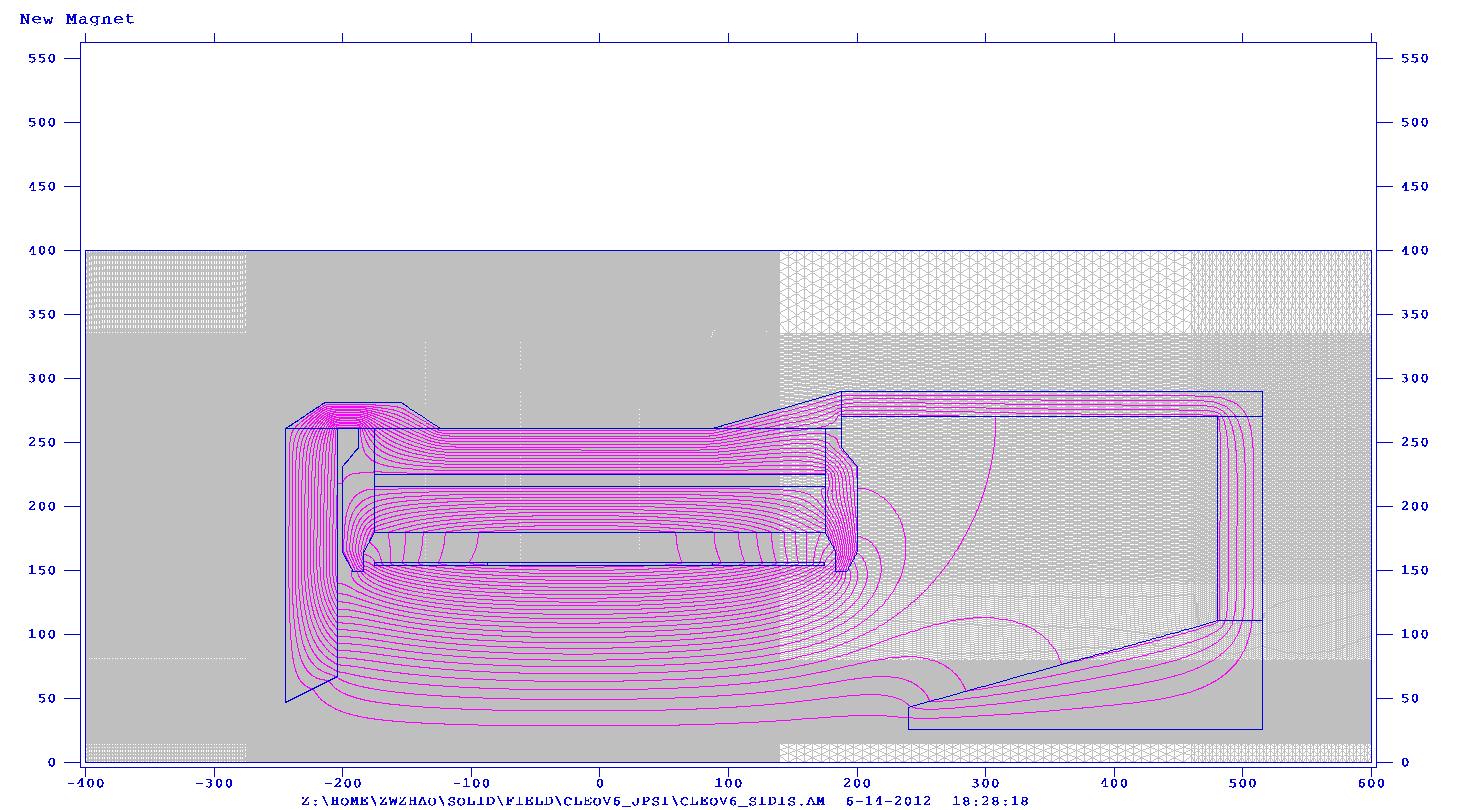 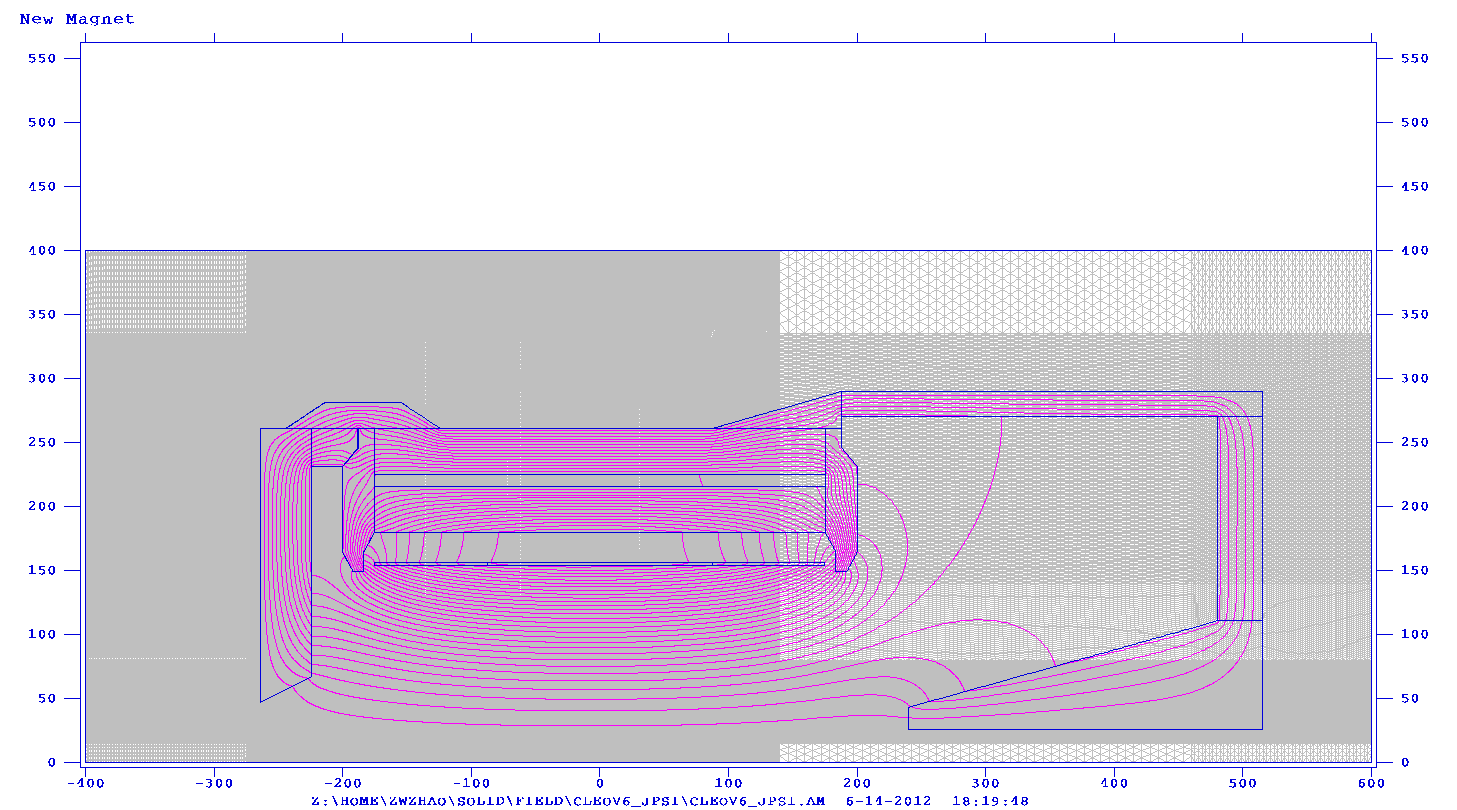 SoLID-SIDIS
target center at -350 cm
SoLID-JPsi
target center at -360 cm
New Ring
67
67
47
47
24⁰
26⁰
- 360
- 264
- 224
- 350
- 244
- 204
SoLID Collaboration Meeting, Newport News
07/08/12
46
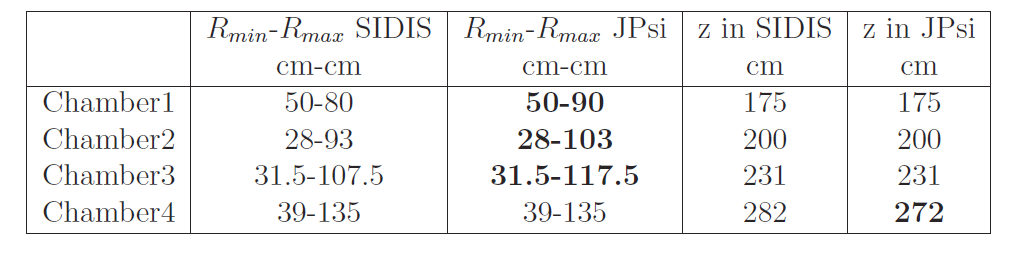 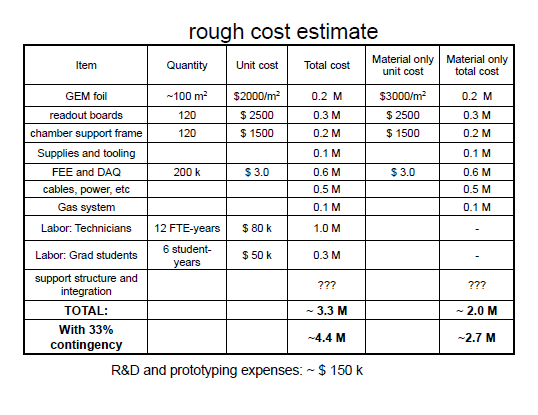 We expect a 5% increment in electronics and 10% increment in area. 
The cost of material is 10% of the overall cost.
So total cost increment is about 6%.
SoLID Collaboration Meeting, Newport News
07/08/12
47
Background Rate
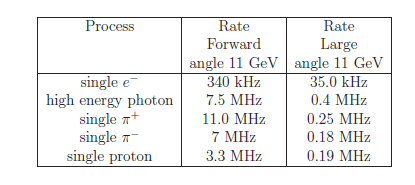 SoLID Collaboration Meeting, Newport News
07/08/12
48
Longitudinal Polarization
SoLID Collaboration Meeting, Newport News
07/08/12
49
Comparison With Hall B
Hall B
100 days @ 1e35
Photo-production
1.2 k events
Large part in E>10 GeV
Resolutions from recoil proton as well as decay pair from J/ψ
Hall A
50 days @ 1e37
Electro-production
2.1 k events
All in E<10 GeV
Resolution from scattered electron only
δW~0.008 GeV
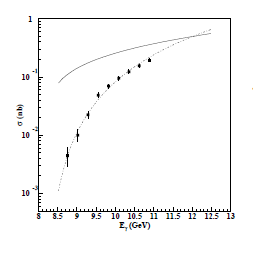 SoLID Collaboration Meeting, Newport News
07/08/12
50
100 days at 5 1037
SoLID Collaboration Meeting, Newport News
07/08/12
51